Why commercial publishing clashes with the intellectual ethics of research
Romain Brette
20 February 2020
romain.brette@inserm.fr
[Speaker Notes: Today, most journals are run by private corporations. There are many problematic behaviors that are well documented. Some boycott Elsevier for example. But is it just that there is that company that is evil, as if it is some sort of deviant person? It seems that we don’t want to face the fundamental problem. Commercial corporations are in the game for the profit, and so there is major conflict of interest if they are involved in the core mission of science, which is, to idealize, to establish the truth.]
The real cost of publishing
An example:
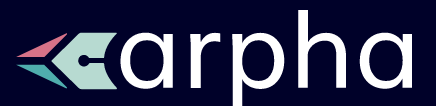 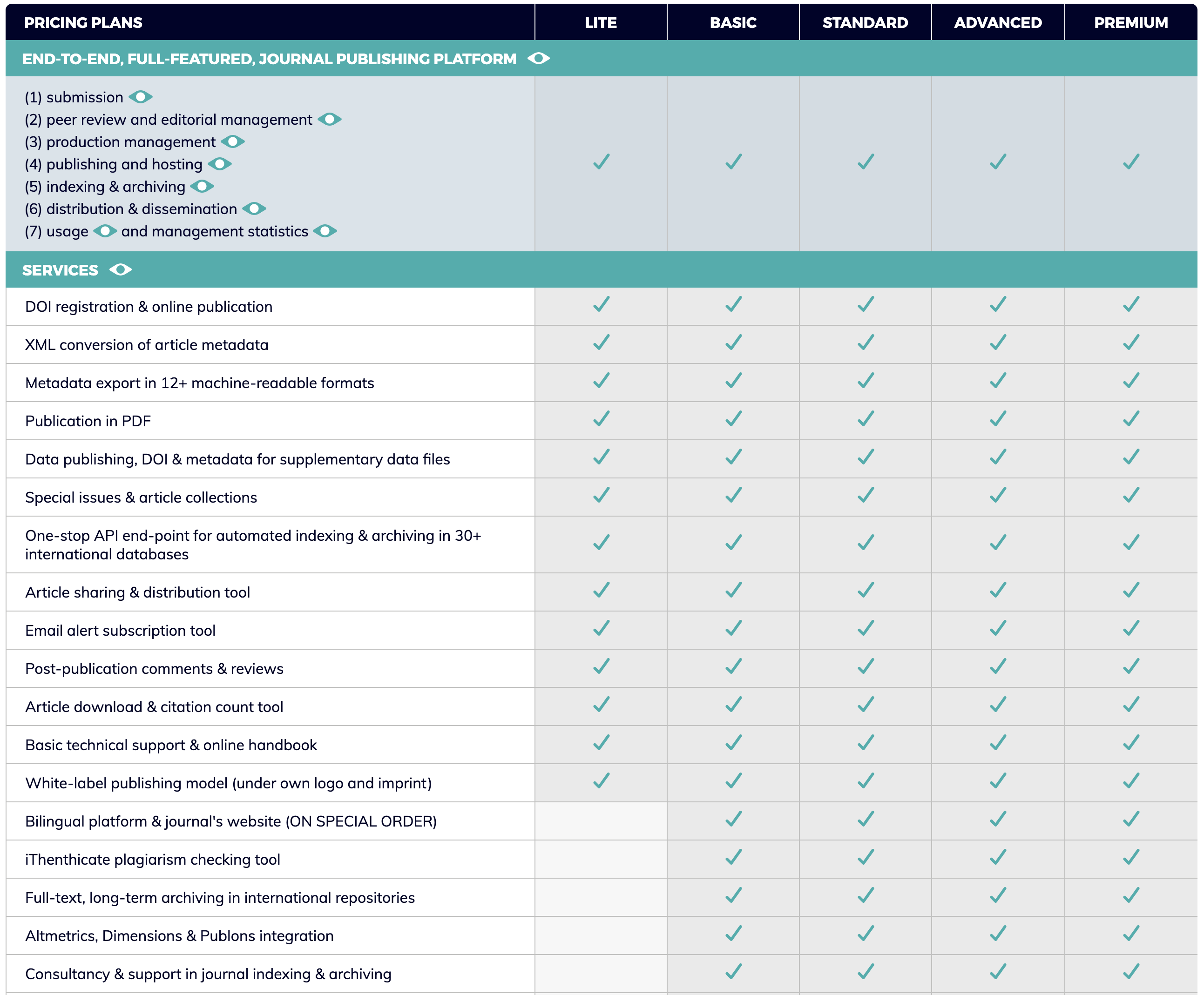 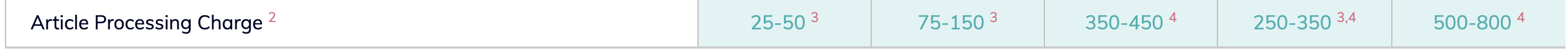 [Speaker Notes: First I want to show that the usual rationale to use the market does not work for academic publishing. And for this we can just consider the cost of publishing a paper. Here is one example, it’s a company that provides technical services to run a journal. There are different options. What you see is that most expensive option is 500-800$, and this includes pretty much everything you might want, including indexing in Pubmed, Web of Science, copy-editing, and marketing.]
The profit margin
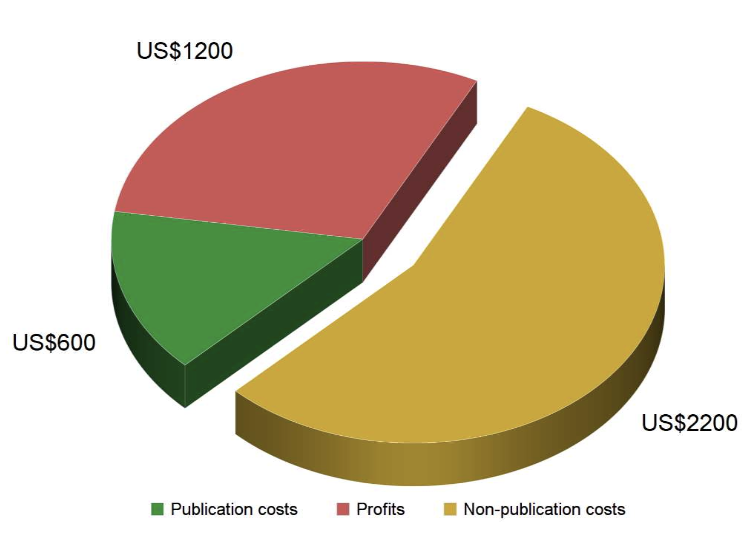 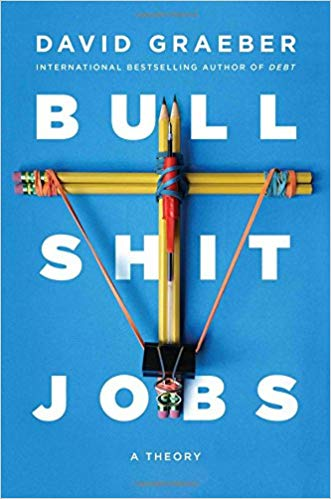 Generous estimation of publication costs by Grossmann & Brembs (2019)
[Speaker Notes: How much to commercial journals charge per paper? You can divide the total spending in publication by the number of published articles, and you get about 4000$. In a recent paper, Grossmann & Brembs have estimated that the publication cost at about 600$. So where does the rest go? Profit margin is around 30%, in fact 40% for Elsevier. Now when you see a profit margin of 40%, that means that the market is not working to reduce costs. On the contrary, pretty much the opposite happens. Every time a dollar is spent on actual publication cost, two dollars go to a rich pensioner in Florida. So the rationale for using the market here is flawed. I will come back to the reasons why soon.
But that is not all. What about the rest of the money? Not scientists, obviously, because they work for free. The rest goes to various corporate jobs. Take a minute to really think about what this means. This is a company, so something whose only goal is to make profit. So the only justification of those corporate jobs must be that they increase the profit. We tend to say: Elsevier makes an enormous margin, almost 40%. But the truth is that this enormous margin is just the tip of the iceberg. In order to extract this margin, an even larger amount of money is charged to the community to pay for jobs like marketing, people sending spam to get you to edit a special issue, people hired to lobby the EU, etc. This resembles what anthropologist David Graeber calls “bullshit jobs” in modern corporate bureaucracy: “a form of paid employment that is so completely pointless, unnecessary, or pernicious that even the employee cannot justify its existence”. Let me give you a specific example that you might not know about.]
Branding
Current Biology acquired by Cell Press (Elsevier) in 2001
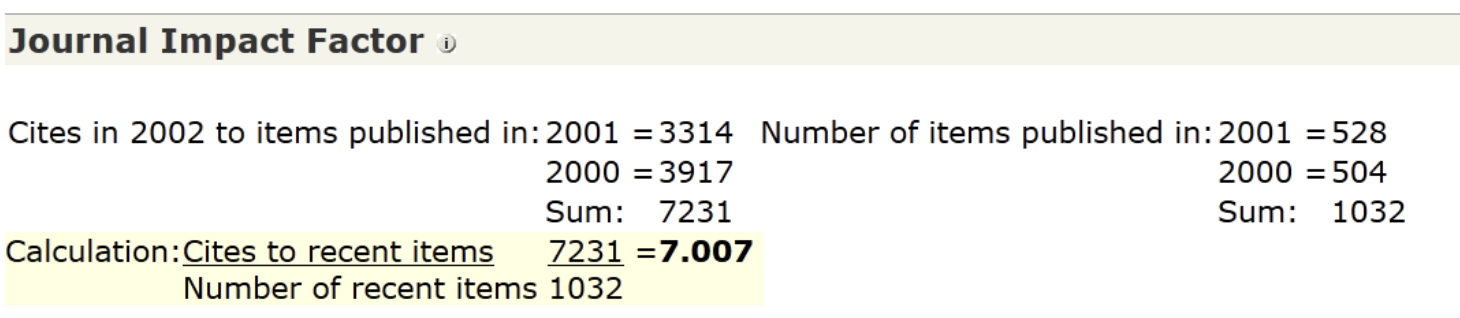 2002
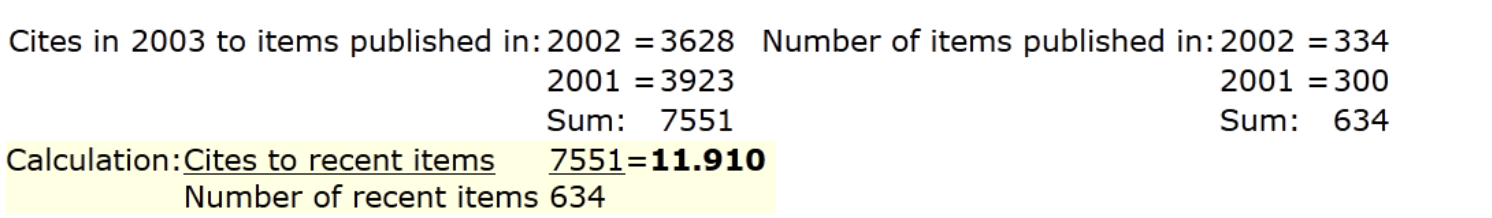 2003
[Speaker Notes: This is taken from the blog of Björn Brembs. The journal Current Biology, a respected journal, was acquired by Cell Press in 2001. When we look at the journal metrics in ISI Web of Knowledge, we find that the impact factor rose up from 7 to 12. Wow, they really know how to improve a journal! But have a closer look. You see that the number of citations hasn’t changed that much.]
Branding
Current Biology acquired by Cell Press (Elsevier) in 2001
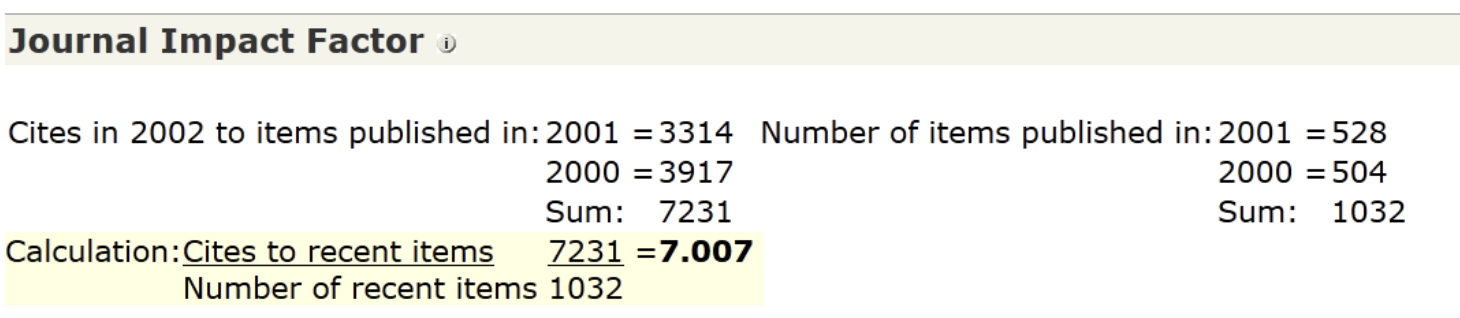 2002
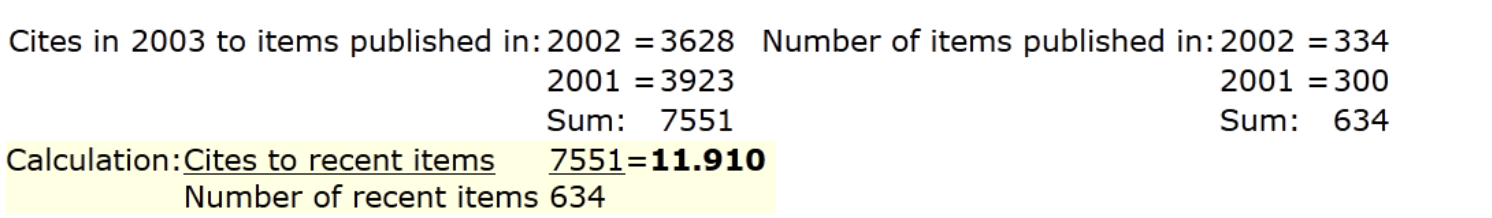 2003
[Speaker Notes: Oh but how interesting: the number of published items decreased by almost half, for the same year of 2001. What is happening here? Well, someone at Cell Press is paid to negotiate the impact factor with Thompson. It’s a practice that is well documented, which consists in reducing the number of items, for example by reducing magazine articles, previews, editorials, etc, but not the citations to those items. So in order to increase your impact factor, you pay someone to negotiate it, and then you pay people to write all sorts of non-primary research papers. Or better, you don’t pay them - you just ask scientists, they’ll do it for free.
This example is important, because it shows clearly that the logic of the activity of a commercial journal is not to provide scientific value: there is exactly none here. It is a logic of branding, whose goal is to sell more journals or to raise the cost that they charge. And as we all know, branding has an enormous impact on the academic ecosystem: it affects careers, grants, and therefore it affects the kind of science that we do.]
Are they evil?
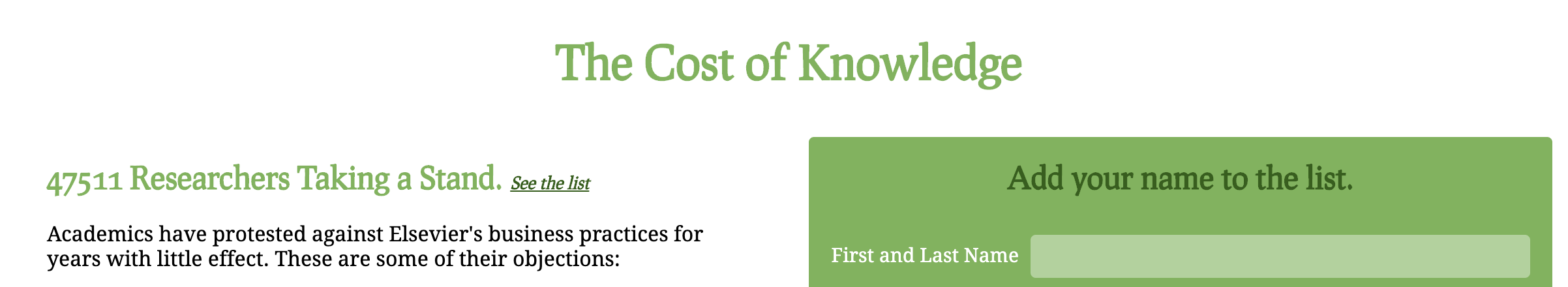 http://thecostofknowledge.com/
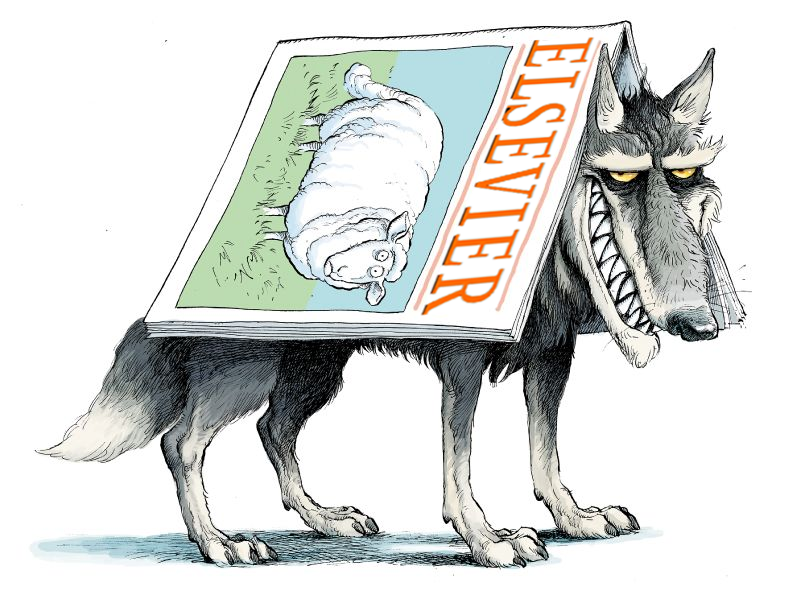 Parkins & Brems
[Speaker Notes: Are they evil? Apparently everyone hates Elsevier. It has the greatest profit margin, it’s been involved in lobbying against open access and various scandals. And so many people have called for a boycott. But what’s the idea here? Elsevier is a bad person and we should punish her? Do we really think Springer-Nature is that much more virtuous?]
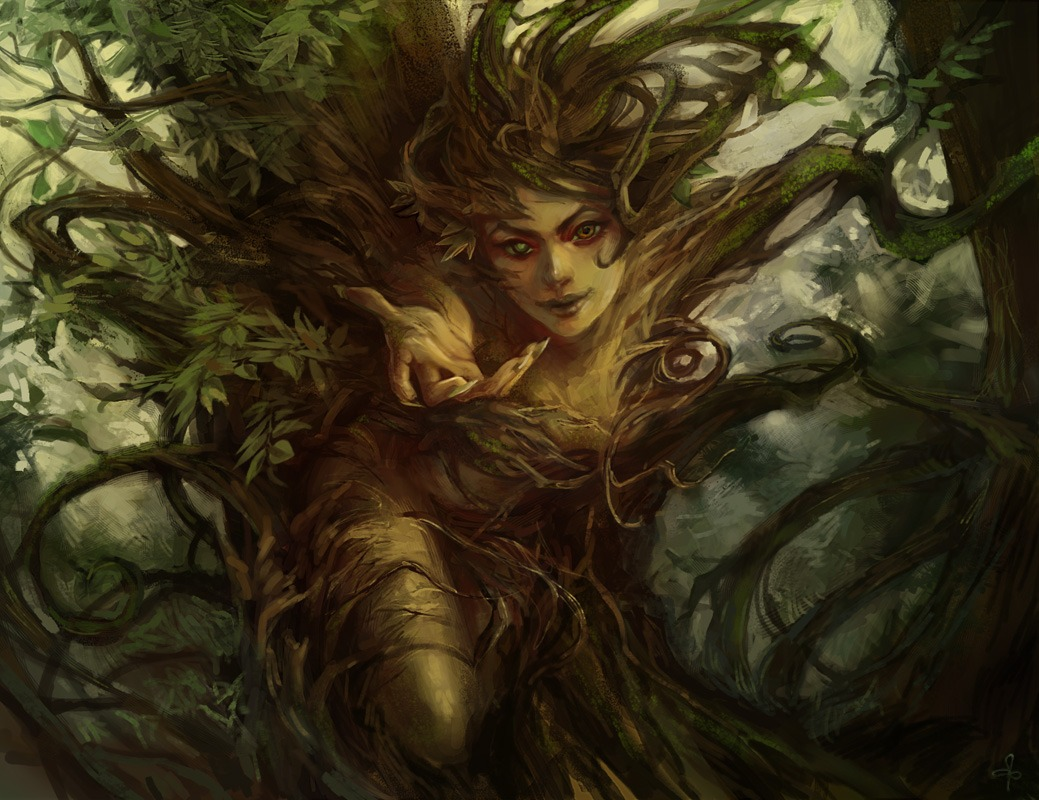 Joanna Wolska
[Speaker Notes: That to me is a form of animism that is quite common when we talk about corporations. Exxon is not evil: it is a company that maximizes profit, and given that it sells oil, that implies lobbying against climate change policies, and preparing for the Arctic to melt so as to extract more oil. Elsevier is not evil either: it is a company that maximizes profit, and that implies charging the maximum amount that academics are willing to pay, making sure that papers are valued by the journals they’re published and not by their content - that would be a disaster; and lobbying to keep their situation.
A corporation is not a person. It’s an organization. One thing we need to understand is that we live in a financialized economy. Elsevier is not a start-up company driven by a few people with a vision. It’s not a family business who cares about their reputation (it was until the 1930s). It’s a branch of a 50 billion $ corporation. Who does it belong to? Well mostly, it doesn’t belong to people. It belongs banks, funds, other corporations. Ultimately some rich pensioner in Florida might own a share but he’s not even aware of it. Funds only have a mandate to extract a rent from the ownership. That’s it.
So demanding that Elsevier be more ethical is nonsense. It’s not a person. It’s an organization designed to extract money. There is no magic by which this will align with the mission of science. We’re supposed to be scientists: we don’t believe in magic.]
The nature of science – philosophical digression
Science as the pursuit of truth
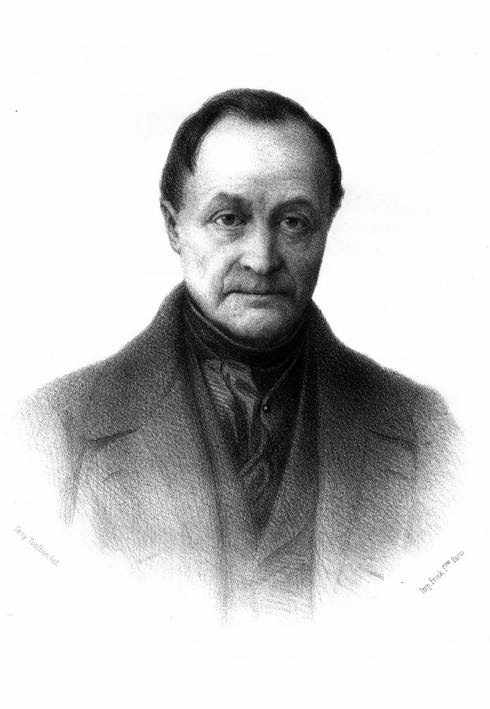 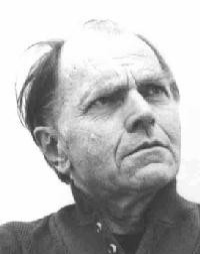 Auguste Comte
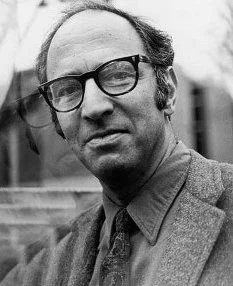 Positivism, 19th century
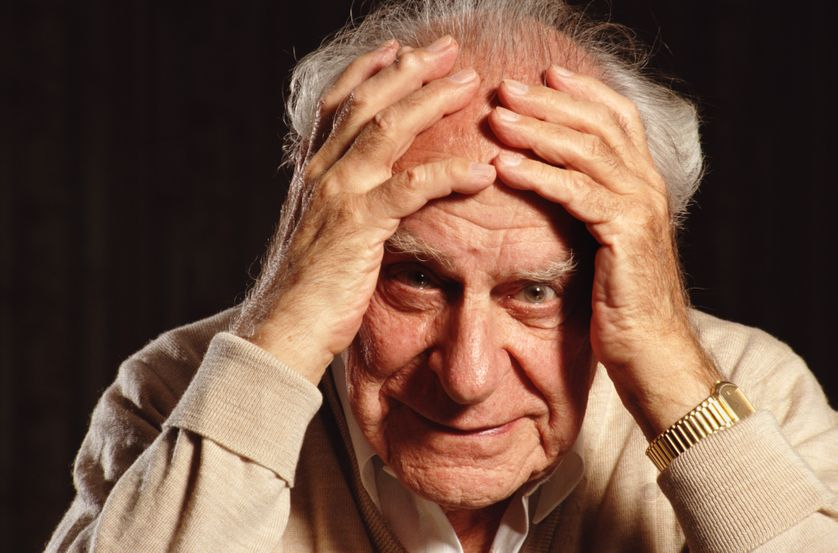 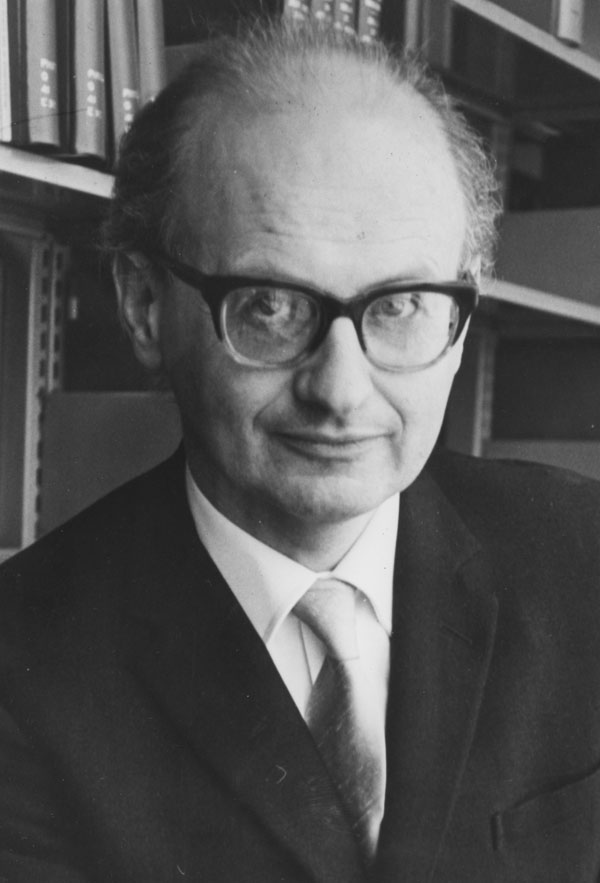 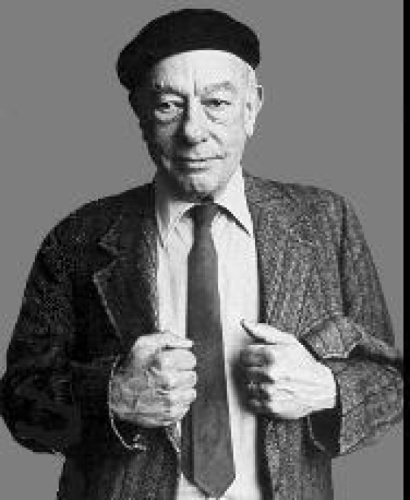 Thomas Kuhn
Paul Feyerabend
Imre Lakatos
Willard van Orman Quine
Karl Popper
The 20th century
[Speaker Notes: So what’s the mission of science and why do need journals to accomplish it? Here’s a simplified proposition: science is the pursuit of truth. It is more subtle than you might think. It means in particular that you never quite reach it. Science is difficult, because there is no method that guarantees you to produce truths about the world. I need to make a philosophical digression here.
In the 19th and early 20th century, many believed in positivism [logical positivism]: the idea that science is built by observing facts and then deducing scientific laws from them. So there are scientific propositions that can be definitively established. That’s in fact an industrial model of science, bureaucratic almost. There are methods that you apply that produce certified truths. That makes scientific work into a kind of product, something with specifications that you can sell. And so in this model what becomes important is to establish norms, what the corporate world calls “best practices”. You have seen these discussions: should we lower the threshold for p values, so as to make sure that statistical statements are really true? That’s why in high-end commercial journals you now see more and more bureaucratic forms, like the “star methods” of Cell: it’s not just the methods, it’s methods fitted into normalized forms, “best practices”.
But unfortunately, it has been pretty much demolished by further work in philosophy and history of science, although not all scientists are aware of that. Popper showed that you can’t establish truths but only falsehoods. Quine showed that the very notion of a basic scientific fact is flawed, because no statement is independent of theory that gives meaning to the words, so there are no independent facts. Thomas Kuhn showed that historically, contradicting theories can coexist and the one that dominates can change. And then, what is deemed as important facts can totally change. Lakatos showed that not only is a scientific theory falsifiable, but it’s also falsified in practice. And the way theories react is by ad hoc assumptions, which are not illegitimate (like: well Newton was right so there must be a moon around this planet). Finally, Feyerabend showed that in fact, there is no such thing as a scientific method.
The point here is not that science is arbitrary. On the contrary. The point is there is no external norm of truth. Science is hard, and truth is something that is debated, not established. Establishing scientific methods is part of the scientific activity. And so there cannot be any objective certification of truth that would be independent of the producer. This invalidates the industrial model of science. And so what kind of social activity is science?]
Science as an ethical activity
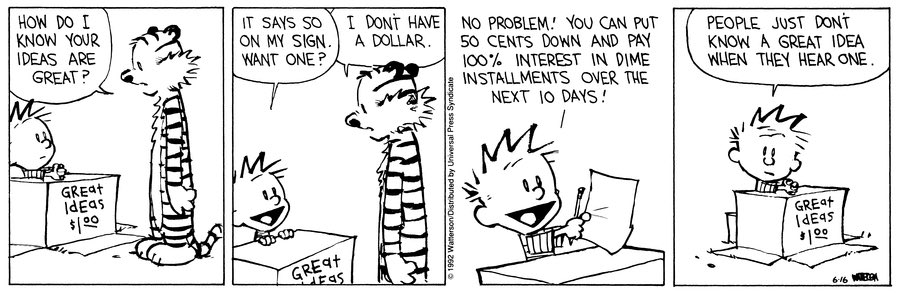 [Speaker Notes: I want to argue that, fundamentally, science is an ethical activity. If there is no external norm of truth, then that must come from within. Imagine a commercial model where you buy truths from scientists. The problem is you have no way of knowing whether the truth is actually true. So if the scientist only cares about profit, what you have here is the business model of astrologists. And that is pretty much the model of commercial publication.
For this kind of transaction to work, you must trust the scientist, in other words the scientist must make some kind of ethical commitment.]
Science as an ethical activity
true fact
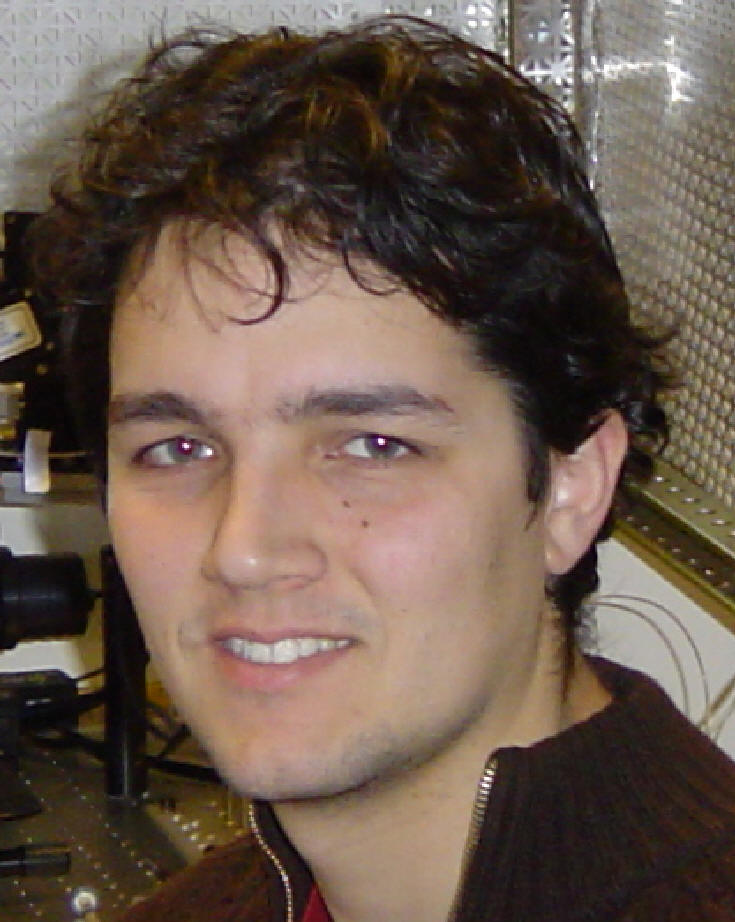 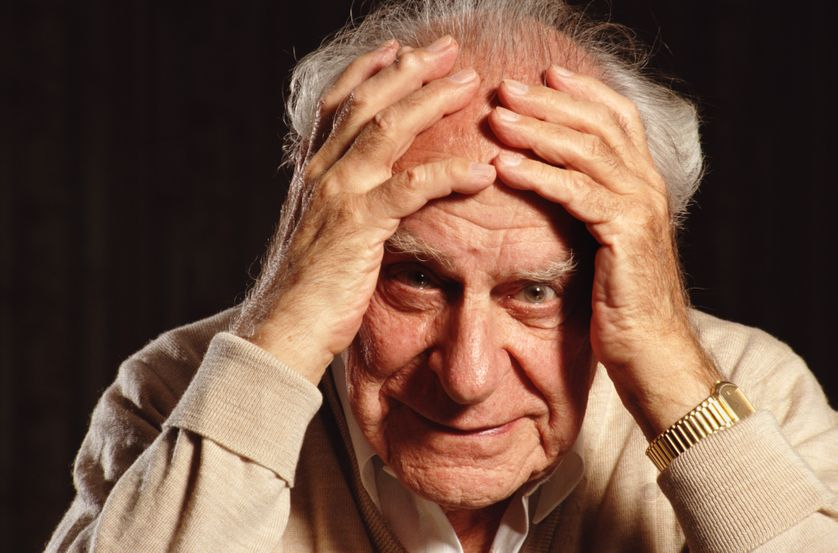 €
scientist
Someone else
€
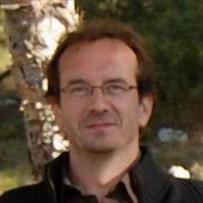 certifier
[Speaker Notes: You could object: well I could pay someone to check the truth. Or if you’re smart, you don’t pay him. But again, you have no way to check whether what that guy say is true. Unless, he makes an ethical commitment to truth.
In economic theory, markets work when you have perfect information, something which doesn’t exist in practice. But here what you are trying to is precisely that information, so you have a big problem.]
Science as an ethical activity
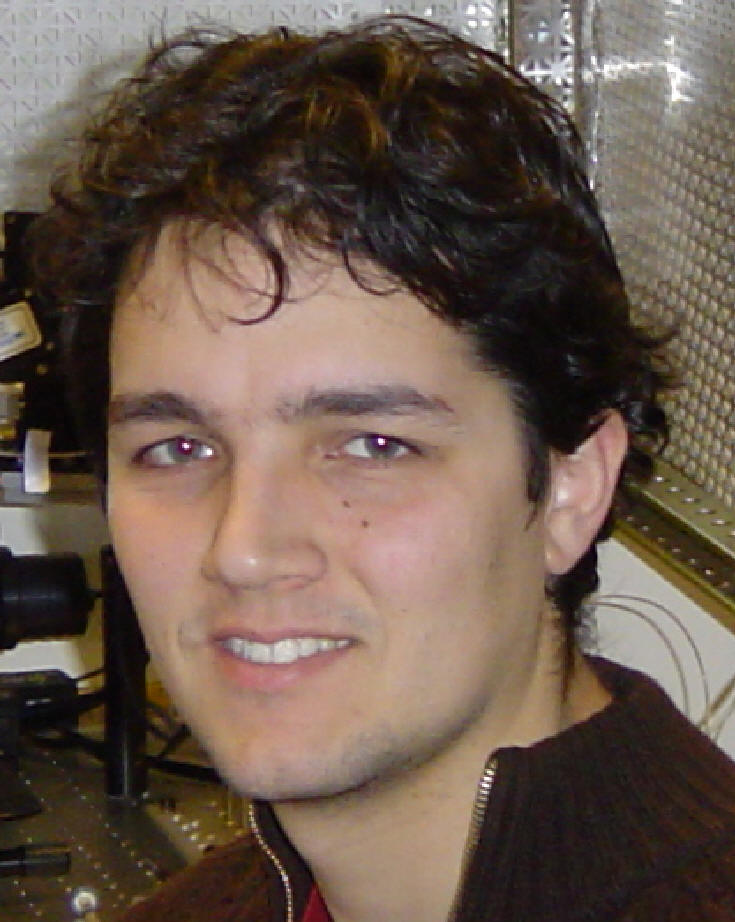 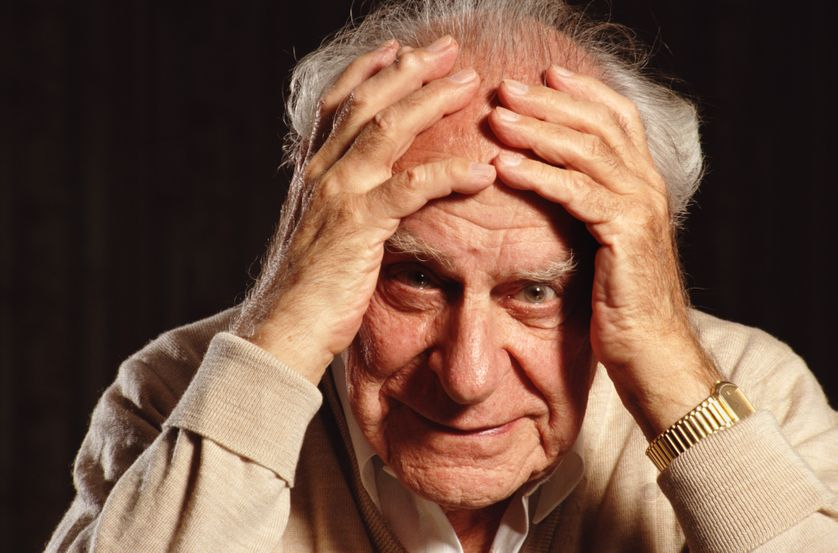 scientist
Someone else
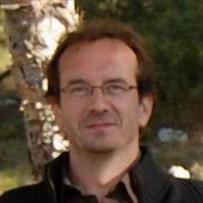 scientist
[Speaker Notes: The only way science can work is if, collectively, scientists commit to an ethic of truth, and then communicate their findings broadly and unconditionally to the rest of society. This has great implications for the politics of science. In particular, on evaluating scientists bureaucratically by metrics, selecting people rather than educating. But I’ll focus on publishing.]
What are journals for?
X
Publishing papers

Organizing peer review

Making an editorial selection(selecting the ‘important papers’)
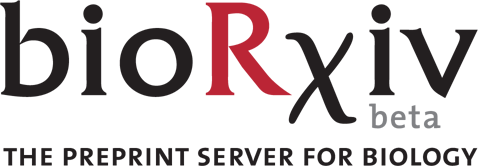 [Speaker Notes: In this context, what are journals for? Once upon a time, they were necessary for publication. Not anymore. So what remains is organizing peer review and curating. And how is this organized currently? It’s organized along the positivist-corporate model, that is, the journal is a “gate-keeper”: peer review is used to decide whether the science is true, and how much it’s worth. But the positivist model is fundamentally flawed. And everyone knows it: there is no consensus on what is important, and there is also a lot disagreement among scientists on science itself.]
The current publishing cycle
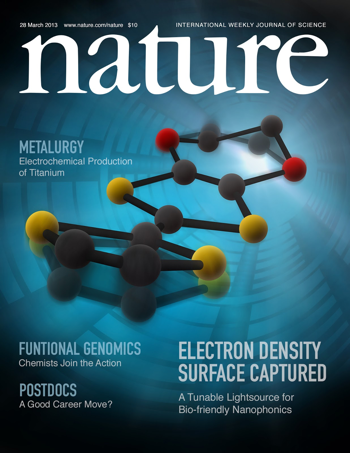 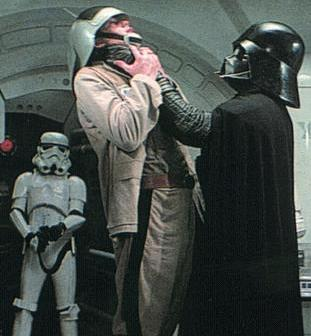 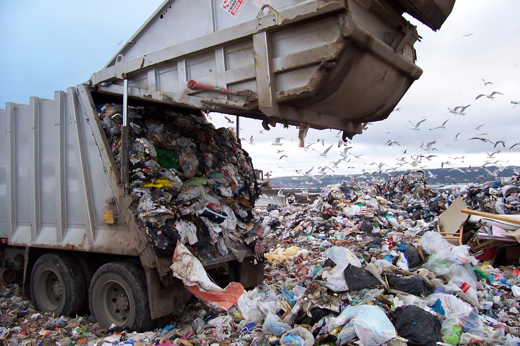 Submit
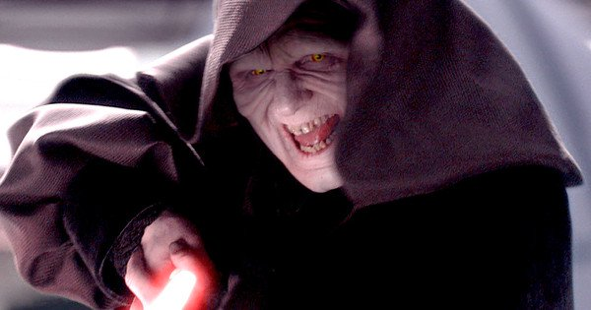 Review
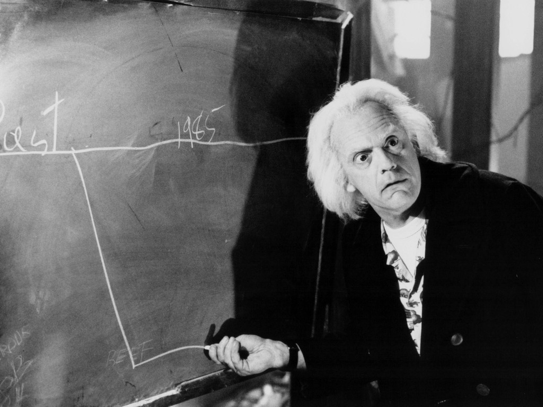 Reject
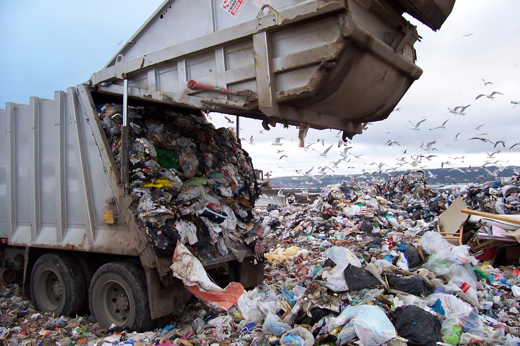 Revise
[Speaker Notes: And so the result of applying a flawed model is the madness of the current publishing cycle: you submit to a prestigious brand. If a professional editor, that is, someone who does not do science for a living, decides that you are worthy of the brand, then a few scientists will review your work. They might ask for revisions. And then ultimately your paper might be rejected. At that point all the scientific exchange, all the criticisms and your responses will be trashed. Then you go again with another brand, until you succeed. The result of this is that what is the core of science, that is, scientific debate, completely disappears. And you can get complete nonsense published with a certification label.]
A better publishing model
open-ended peer review
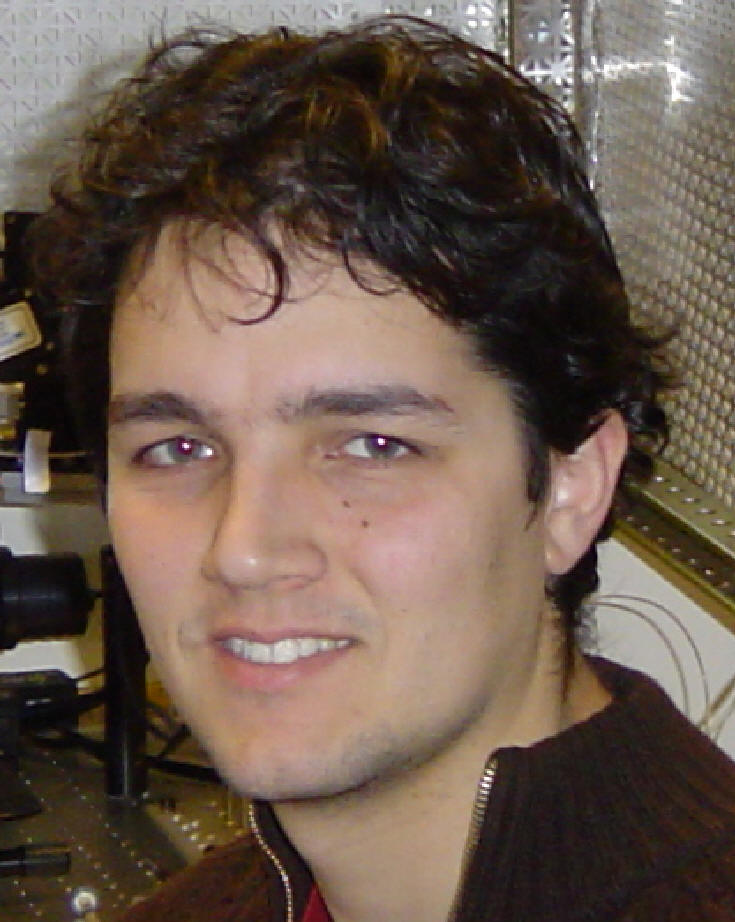 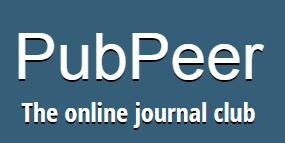 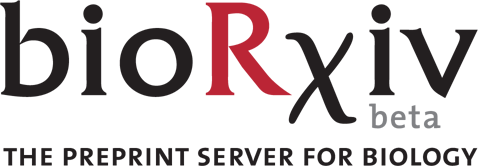 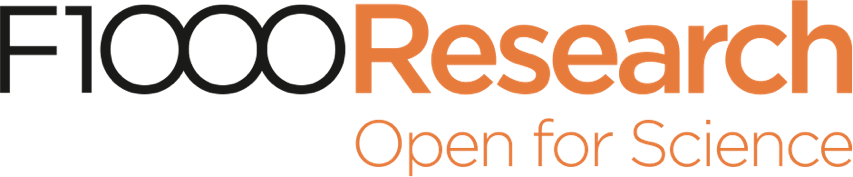 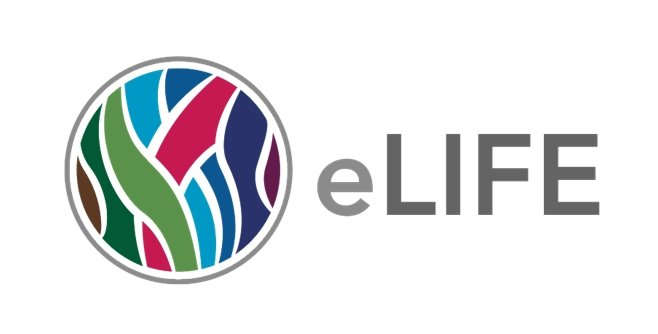 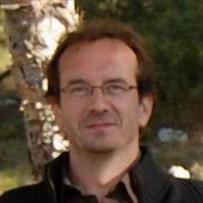 [Speaker Notes: If we reject the positivist model, then the publishing cycle should be completely different. You publish the paper first. So far that’s already what we do. Then we organize a public peer review system. It could be in different forms: the important point is that it should be open ended because nothing is ever definitive in science, and because what matters is not a binary decision on a truth value that is illusory, but the scientific debate itself: the criticisms and the responses.
The means to do that already largely exist. It could take the form of a forum like PubPeer (anonymous or not). Or a platform where authors solicit reviewers, like F1000 Research. There’s also eLife experiment where reviews will be published on bioRxiv no matter the result. And of course you can have more structured criticisms responses in the form of papers.]
A better publishing model
open-ended peer review
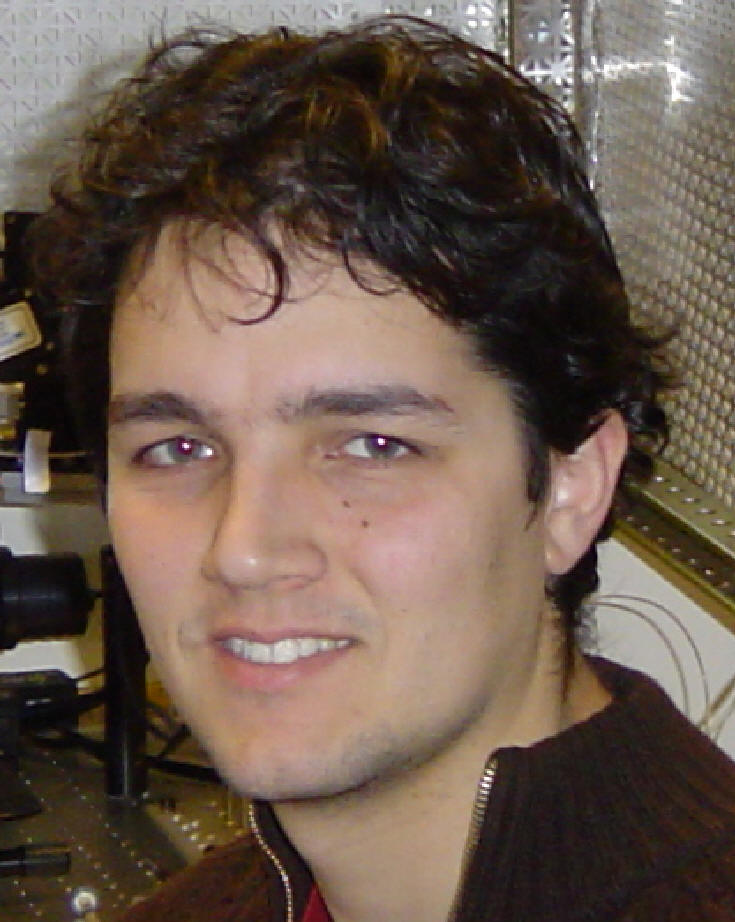 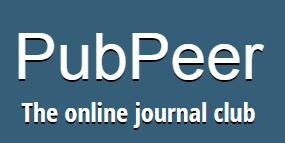 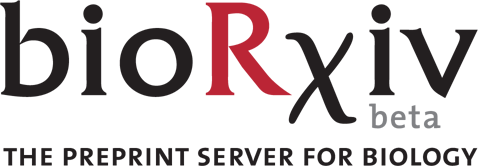 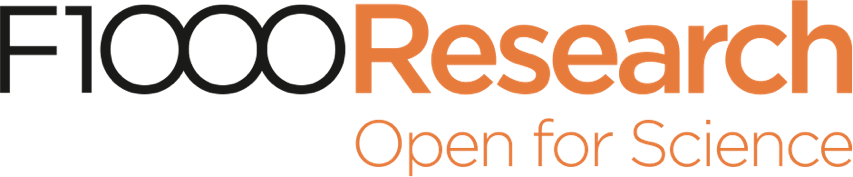 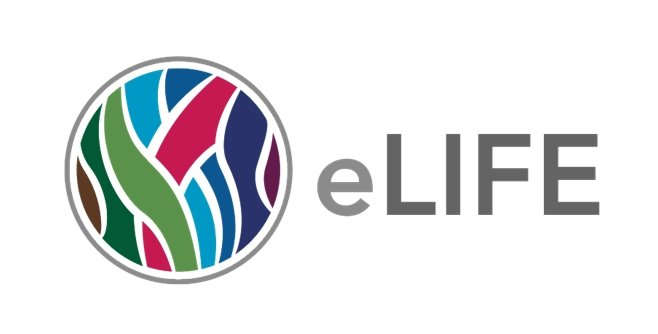 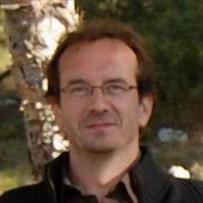 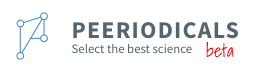 curation
[Speaker Notes: Secondarily, you could have curation in the form of journals that make reader’s digests. Those could be any group of scientists. The point is there is no need for exclusivity: why shouldn’t your paper be applauded by the editors of Journal of Neuroscience and those of Journal of Physiology? The only goal here is to propagate the information to the people who want it. The technology is there: there’s for example Peeriodicals.
Now in this model, you can see that what is central is the publishing platform, which is a technical infrastructure only. It does not choose the papers or evaluate them. It’s just a technical infrastructure, and you could totally consider that part of the technical work is outsourced to private companies. But no commercial company here is involved in managing the scientific debate.]
A word on open access
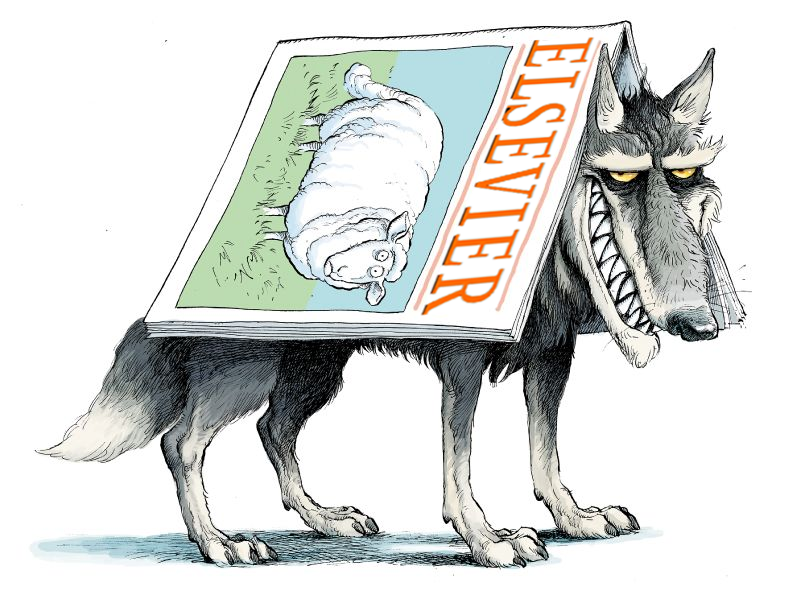 [Speaker Notes: A few words on open access. After having actively lobbying against open access, big corporations are now embracing it and charging enormous amounts of money to the authors. I would like to say that, if we keep the commercial model, then author-pays model of open access is going to be even worse than the previous paywall model. Remember that for a company, the price is not a function of costs, but a function of how much the customer can pay. But if getting a paper in a journal gets you a grant, then that price is basically open ended. That means concretely that a large fraction of public funding will go directly into the pockets of shareholders. So choose your target wisely: what we want is not (just) open access, it is to get corporations out of the academic system.]
How to do it (naïve view)
1. Cut all subscriptions to for-profit journals
2. Make APCs ineligible expenses
3. Fund public infrastructure
4. Stop all uses of metrics for evaluation
[Speaker Notes: And how to manage to do that? Frankly it is quite simple. Cut all subscriptions to for-profit journals, and make APCs ineligible expenses. You fund some public infrastructure; it does not need to centralized. And one final point: if you want to avoid an inflation of crappy publications, there is a simple way: stop actively inciting scientists to do so; stop all uses of metrics for evaluation. Remember: in science, metrics are astrology.]